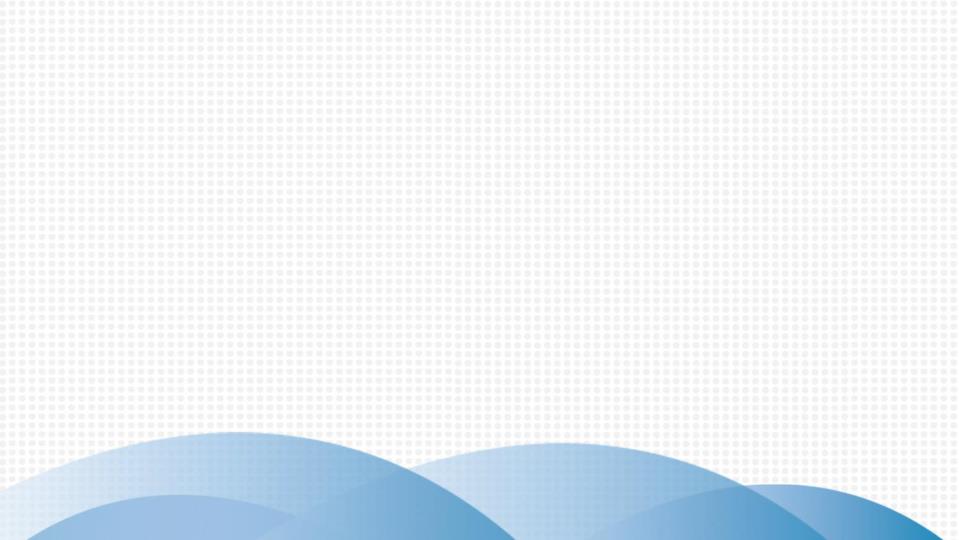 Module 6    Hobbies
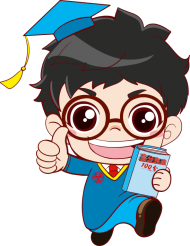 Unit 2 
  Hobbies can make you grow as a person.
WWW.PPT818.COM
目录导航
01
课 前 预 习
02
课 堂 导 学
03
课 文 理 解
巩 固 提 升
04
课 前 预 习
一、必背单词(请在课文中找出下列单词)
名词
1.人 ____________                   2.兴趣；爱好 ____________  
3.技能；技艺 ____________  4．活动 ____________  
5.愉悦；快乐 ____________  6.成功；成就 ____________
7．航海；航行 ____________             
8.结果；后果 ____________
person
interest
skill
activity
pleasure
success
sailing
result
二、常用短语(请在课文中画出下列短语)
1.比如    such as reading
2.种蔬菜   grow vegetables
3.照顾；照看   look after
4.长大成人   grow as a person
5.培养某人的兴趣   develop one's interests
6.既……又……； 除……之外(也); 此外   as well as
7.要求某人做某事   ask sb.to do sth.
8.谈论；讨论   talk about
9.讲故事   tell stories
10.鼓励某人做某事   encourage sb.to do sth.
11.出版；问世    come out
12.结果，因此    as a result
三、经典句型(请在课文中画出下列句型)
课 堂 导 学
1．Hobbies can make you grow as a person, develop your interests and help you learn new skills.
爱好可以促使你成长，培养你的兴趣，并帮助你学习新技能。
(1)make在此作使役动词，意为“使……”，后面可以接省略to的动词不定式、形容词或名词作宾补。
其常用结构如下：
make sb.do sth.使某人做某事
make sb.＋adj.使某人处于某种状态
make sb.＋n.使某人成为……
①他的笑话把我们都逗笑了。
His jokes made us all ____________.
②听音乐可以使我快乐。
Listening to music can ________________________.
③我们选他当班长。
We make him ________________________.
laugh
make me happy
our monitor
(2)develop one's interests培养某人的兴趣。
develop 是及物动词，表示“发展，形成，成长，提高”。如：
This course can help you develop your speaking skills.
这个课程能帮助你提高口语技能。
Tom has developed into a strong leader.
汤姆已成长为一位强大的领导者。
2．During the summer of 2010, he spent four weeks at a summer camp.
在2010年暑假期间，他在一个夏令营待了四个星期。
I spend some of my free time playing volleyball for my school team.
我花了一部分业余时间在校队打排球。
(1)spend意为“花费”，
其用法为：spend money / time
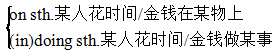 我花了10 年时间写这本书。
I spent 10 years ________________________ the book.
(in)writing/on
(2)辨析：spend，take，pay，cost 表示“花费”
【学以致用】用上面的辨析词填空。
①The piano ____________ May nearly $3，000.
②My parents ____________ half of their income for my hobby.
③Joy ____________ almost a week making the model plane.
④It ____________ me half an hour to work out the problem.
cost
paid/pay
spent
took
3．As well as the usual activities，… 
除了常规的活动外，还有……
as well as 表示“也， 还， 除……以外还有； 而且”，是并列连词词组， 用来连接并列成分，后面接名词、代词或动词­ing形式。连接并列主语时， 谓语动词与前一主语保持一致(就远原则)。
如：
①这个女孩健康又活泼。
The girl is lively ____________________ healthy.
②他和他的朋友们都喜欢踢足球。
He _____________ his friends ____________ playing football.
as well as
as well as                                 likes
4．…as a result, David has become a successful young writer
.……结果，戴维成了一位成功的年轻作家。
as a result意为“结果，因此”，与后面的句子用逗号隔开。
注意：so表示“因此”，后面不用逗号隔开。
这个女孩一直很努力地学习，因此，她在期末考试取得了好成绩。
The girl kept studying hard, and ____________________， she got good marks in the final exam.
＝The girl kept studying hard, ____________________ she got good marks in the final exam.
as a result
so
课 文 理 解
一、阅读Act.3课文，完成下列题目。
(      )1.How long did David spend in the summer camp in 2010?
A．One week.    B．Two months.   
C．Four weeks.   D．Two years.
(      )2.When did David's first book come out?
A．In 2010.  B．In 2011.  C．In 2012.  D．In 2013.
C
C
(      )3.David's first book is popular with ________.
A．young people   B．adults   
C．the old              D．young children
A
(      )4.Which of the following sentences about David is TRUE according to the passage?
A．He learned writing during a summer camp of 2000.
B．David wrote a story about his life in senior high school.
C．David is interested in playing volleyball.
D．Writing was his only hobby in his free time.
C
(      )5.According to the passage, which is WRONG?
A．Hobbies can make you grow as a person.  
B．Hobbies can help you make much money.
C．Hobbies can develop your interests.  
D．Hobbies can help you learn new skills.
B
二、根据Act.3课文完成下列短文填空。
      Many students have different hobbies, such as reading and painting.Hobbies have many advantages to 1.____________ people.2.____________ of David Smith's hobbies is writing.He 3.____________ a four­week summer camp in 2010.There was a writing class as well as the usual 4.____________.
young
One
joined
activities
The teacher who was a writer 5.____________ him to write about their 6.____________ at the camp.Back at school, David 7.____________ a story about the life of a sixteen­year­old boy and it came out 8.____________ a book in 2012.It makes him a 9.____________ young writer.David is 10.____________ in playing volleyball as well as writing.
encouraged
experiences
wrote
as
interested
successful
三、根据课本内容，完成下列思维导图，然后口头复述课文。
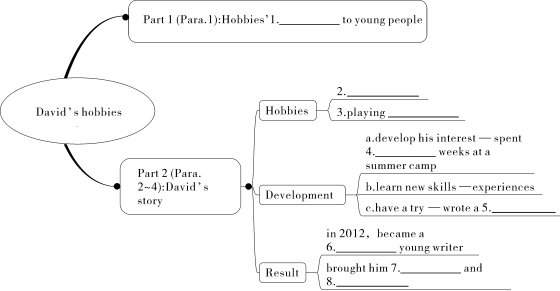 advantages
writing
volleyball
four
story
successful
pleasure
success
巩 固 提 升
一、根据句意、首字母或汉语提示填写单词。
1．The boys like all kinds of ____________ (活动)．
2．Watching sports gave him great ____________ (愉悦)．
3．His mum has no ____________ (兴趣)in his hobbies.
4．It's ____________ (有用的)to learn English well.
5．He is a very nice p____________ to work with.
activities
pleasure
interest
useful
erson
6．The workers are learning a new s____________ in the factory.
7．It takes hard work to achieve s____________.
8．The dress is eighty p____________.It's too expensive.
9．People were swimming and s____________ in the sea at that time.
10．Kate's exam r____________ were excellent last week.
kill
uccess
ounds
ailing
esults
二、单项填空。
(      )1.—Would you like to help me with my English？
 —________.
A．Never mind      B．It doesn't matter  
C．With pleasure   D．Don't mention it
C
(      )2.Every day I spend two hours ________ my homework.
A．finish doing      B．finishing to do  
C．to finish to do   D．finishing doing
(      )3.Daming's hobby is ________ tickets.He has collected them for two years.
A．collects   B．collected   C．will collect   D．collecting
D
D
(      )4.The boss makes him ________ twelve hours a day.
A．working   B．work           C．worked     D．works
(      )5.Mr Green wrote a book.It ________ last month.
A．took out   B．turned out   C．came out   D．went out
(      )6.Lin Tao  has a lot of hobbies, ________ singing, painting and playing football.
A．for example   B．such as   C．look like   D．as
B
C
B
(      )7.She is a singer ________ an actress.
A．as well as   B．so well   C．as well   D．as good
(      )8.Jackie asked me ________ anything in the museum.
A．not touch        B．not touched   
C．not touching   D．not to touch
A
D
(      )9.Since then, the young man ________ another bad habit.
A．has developed   B．developed   
C．will develop       D．develops
(      )10.There is something interesting in today's newspaper.It makes him ________ very happy.
A．feel   B．to feel   C．feels   D．felt
A
A
三、根据句意和汉语提示完成句子。
1．商店卖很多东西，比如学习用品、食品和玩具。
The shop sells many things, ____________ school things, food and toys.
2．他父母不在家，因此他不得不在家照顾小妹妹。
His parents were out, so he had to _______________________ his little sister at home.
such as
look after/take care of
3．我们都想去上海，也想去北京。
We all want to visit Beijing ___________ Shanghai.
4．你的新书什么时候出版？
When will your new book ____________？
5．我弟弟10岁的时候对跳舞很感兴趣。
My brother ______________________ dancing at the age of 10.
as well as
come out
was interested in
四、阅读理解。
     On a Sunday morning, people from around the world got around two tables in a hutong of Beijing.They were playing a special Chinese game, mahjong.Now many foreign travelers have an interest in the game.They say it's quite easy to learn to play mahjong.
“Mahjong is a good way to experience Chinese culture，”says Cheremnikh.“When you walk down a street in China, no matter what city you're in, you can always find people playing it.It's a part of the culture，”says the 32­year­old Israeli.
    Jelle Alsemgeest from the Netherlands also likes playing this game.He has lived in China for more than three years.He first played mahjong last summer,
when he was on a business trip in Gansu Province.A group of Chinese friends invited him to play.He thought the game was quite difficult and would take him weeks to learn.He was very surprised that it only took him one evening to learn the basic rules and know how to play it.
    Alsemgeest brought along his parents to China, so they could experience this part of Chinese culture.
His parents, both older than 60, were able to learn the game quickly and even won a round.His mother enjoyed the game so much that she was thinking about joining a mahjong club in her hometown of IJsselstein.“Maybe I will play it many times in the future.It's a good way to learn and think.Good for my brain，” jokes Alsemgeest's mother.
(      )1.How long has Jelle Alsemgeest lived in China?
A．Over 2 years.   B．Over 3 years.  
C．Over 32 years.  D．Over 60 years.
(      )2.It took Alsemgeest ________ to learn the basic rules of playing mahjong.
A．a few weeks  B．a week  C．one day  D．one evening
B
D
(      )3.The underlined word “experience” means ________ in Chinese.
A．发现  B．经验  C．学习  D．经历
(      )4.________ would like to join a mahjong club.
A．Cheremnikh                B．Alsemgeest  
C．Alsemgeest's mother  D．Alsemgeest's father
D
C
(      )5.What do the foreigners think of the Chinese game mahjong?
A．It's a good way to experience Chinese culture.  
B．It's difficult to learn how to play mahjong.
C．It's a good way to keep healthy.  
D．It's a good way to make friends.
A